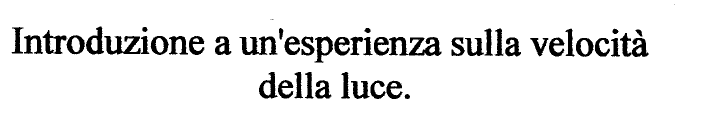 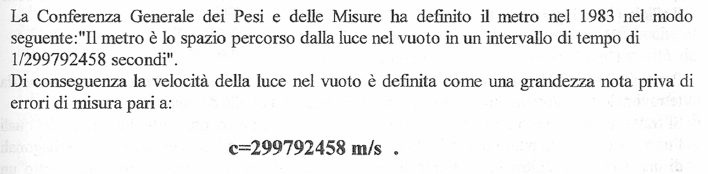 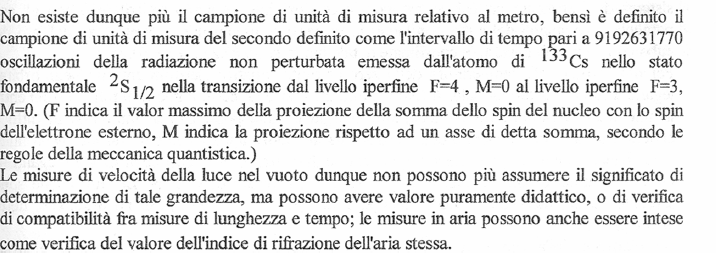 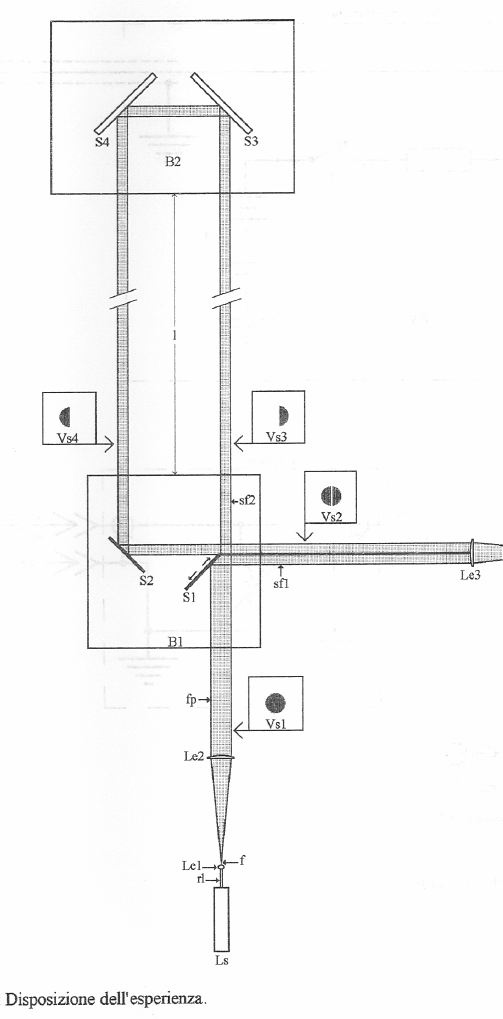 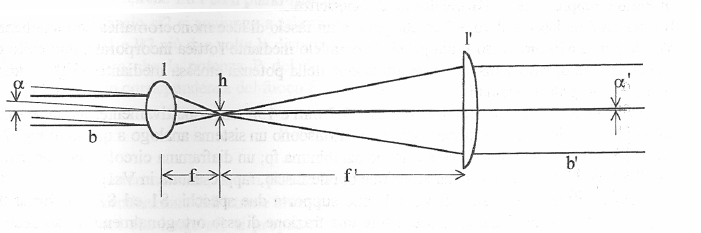 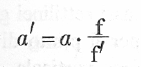 Laser a stato solido
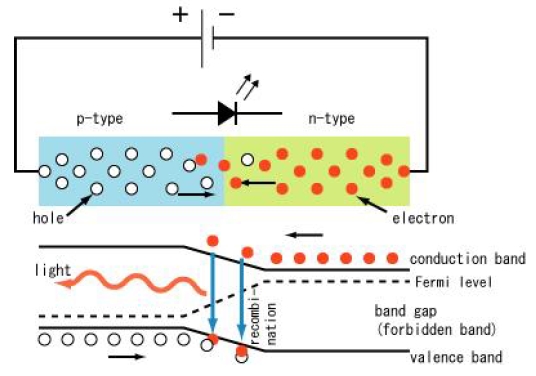 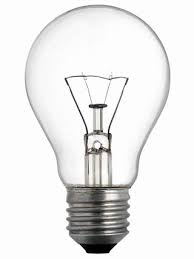 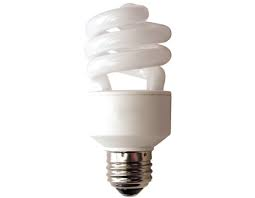 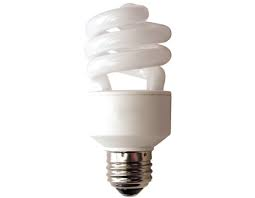 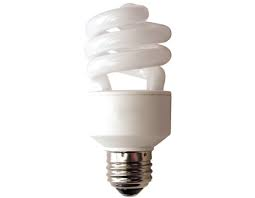 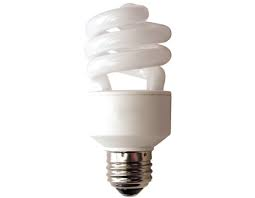 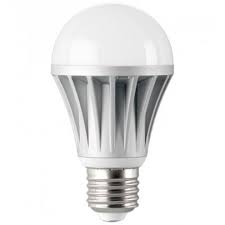 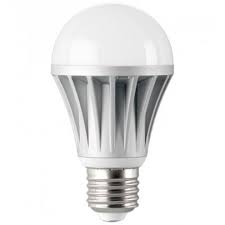 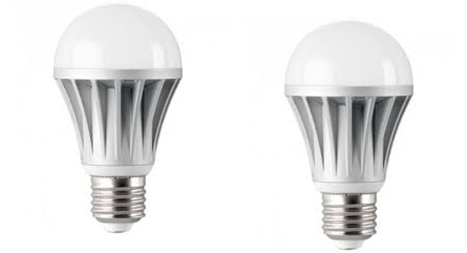 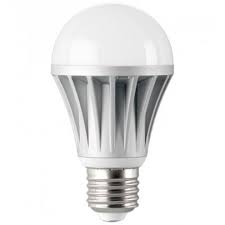 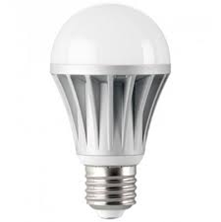 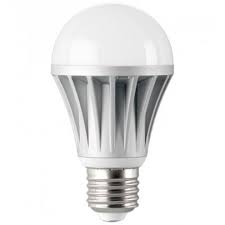 5
Laser a stato solido
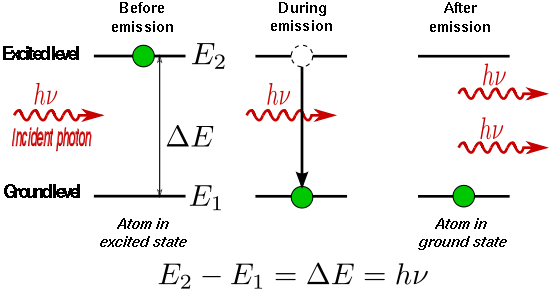 Laser a stato solido
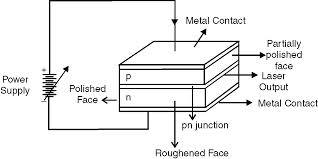 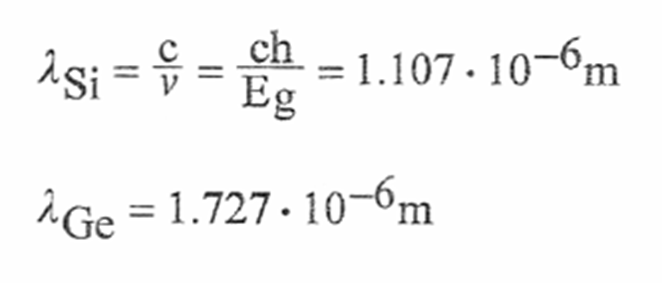 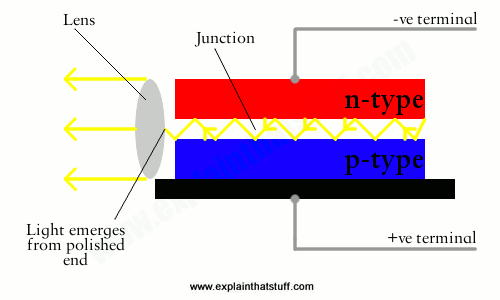 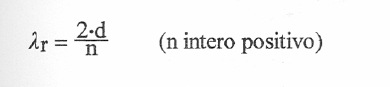 Laser a stato solido
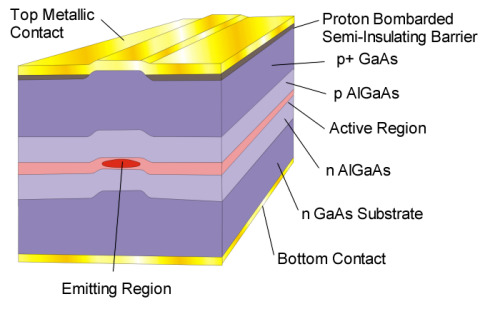 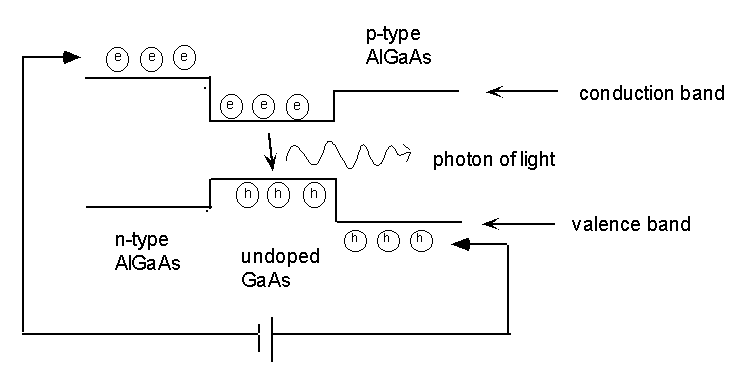 Laser a stato solido
Foto-Diodo  PIN
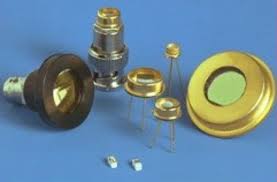 -           +
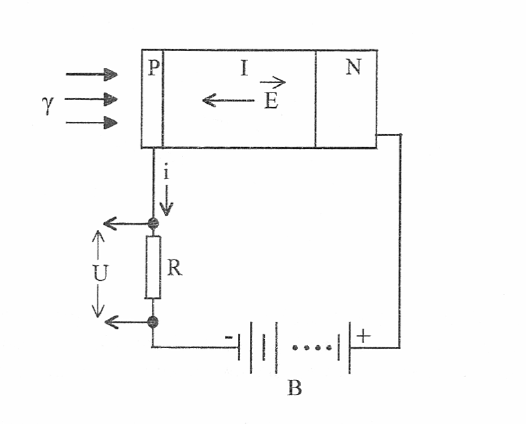 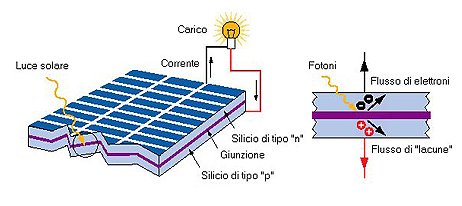 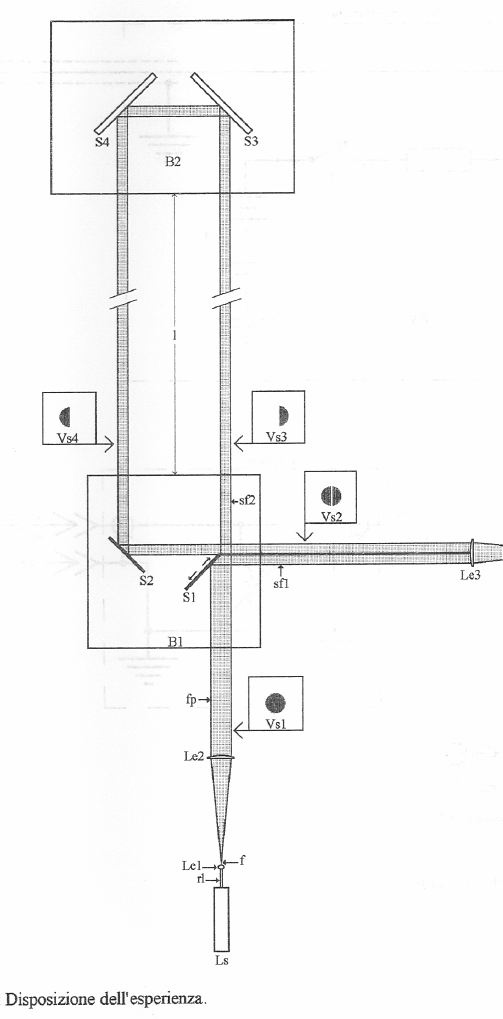 Misura
fotodiodo
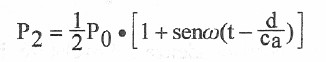 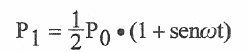 Diodo laser
 670 nm
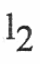 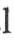 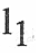 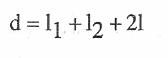 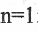 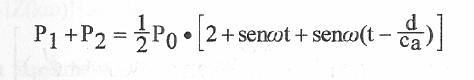 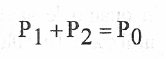 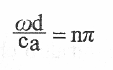 Misura
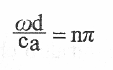 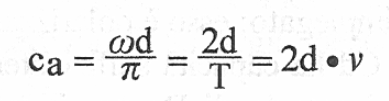 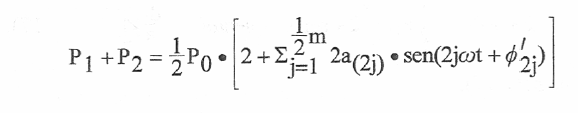